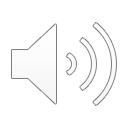 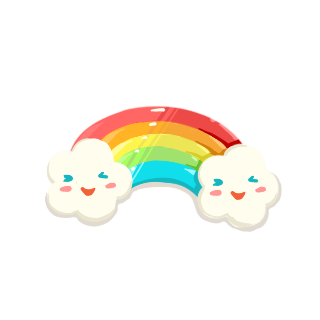 PHÒNG GIÁO DỤC  VÀ  ĐÀO TẠO QUẬN LONG BIÊN
TRƯỜNG TIỂU HỌC PHÚC LỢI
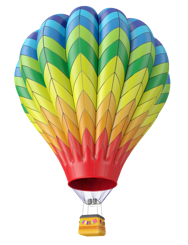 Toán
Số hạng, tổng
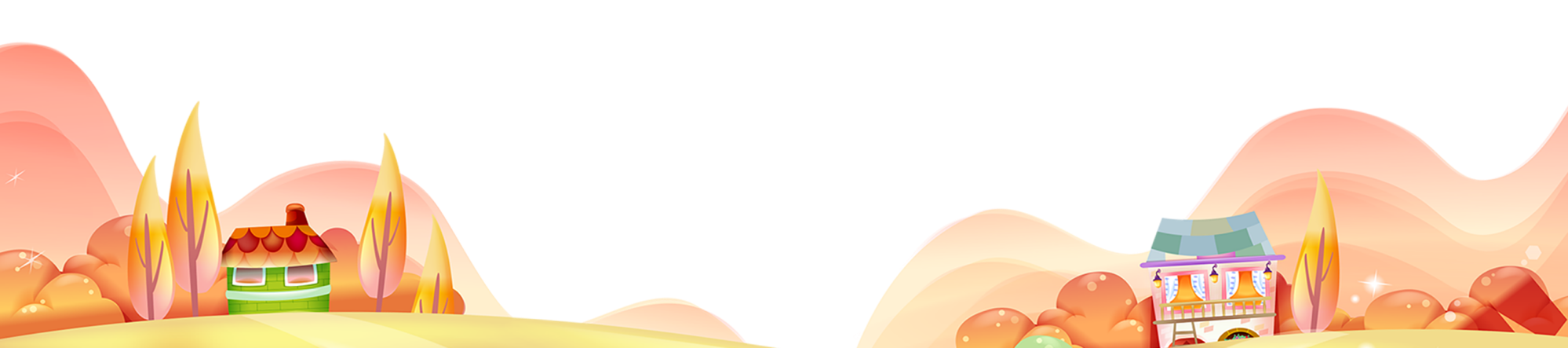 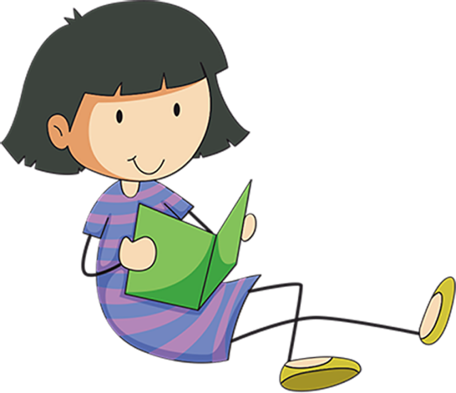 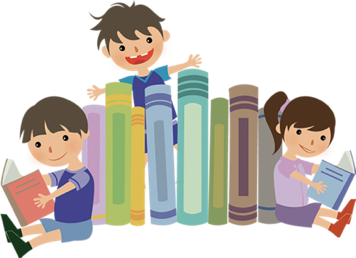 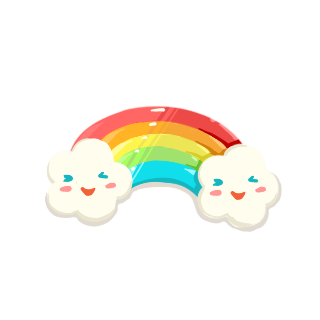 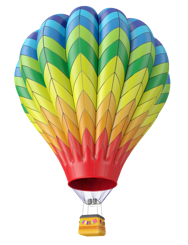 KHỞI ĐỘNG
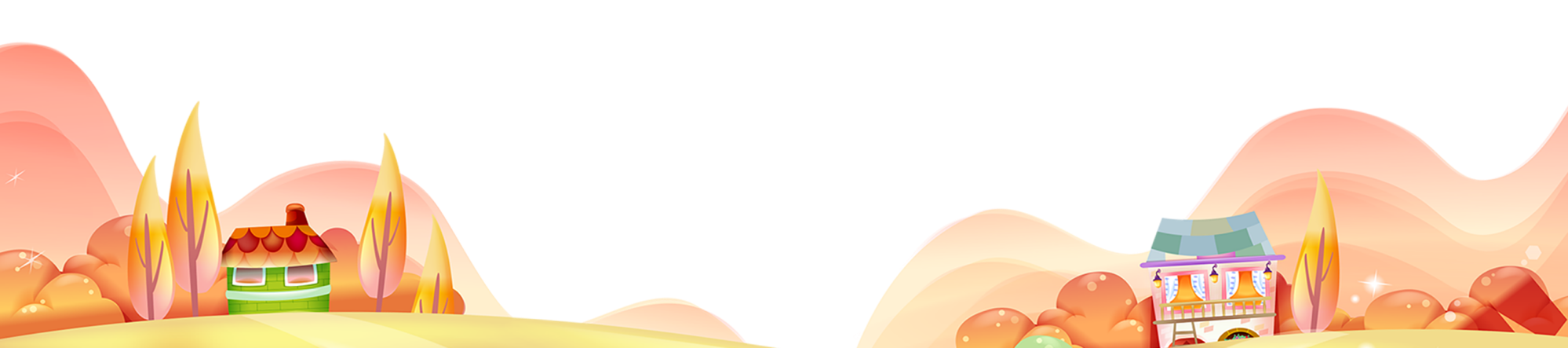 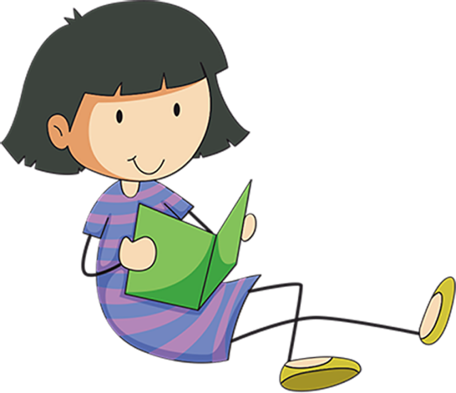 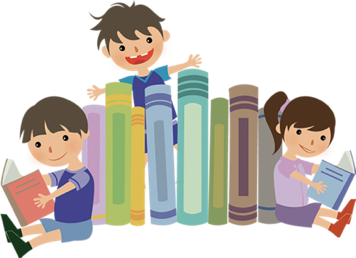 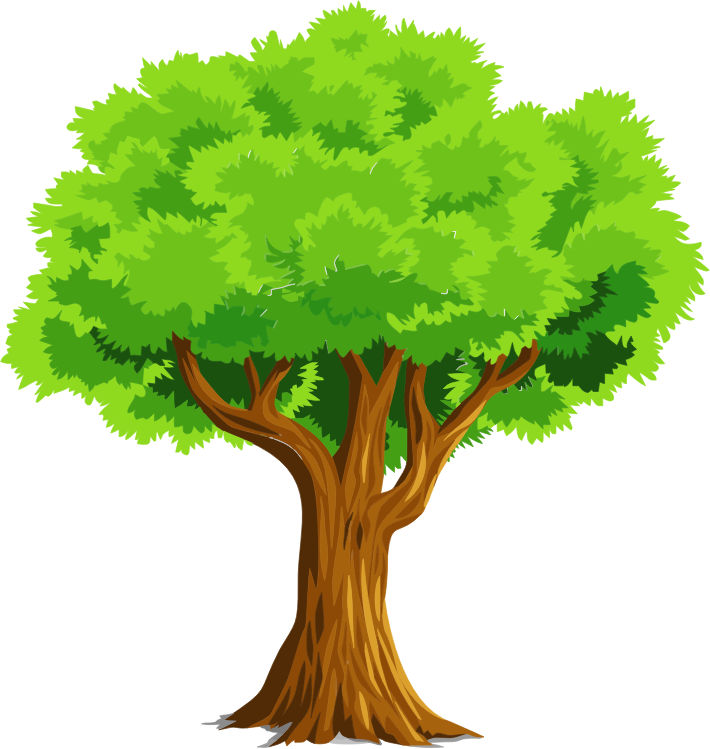 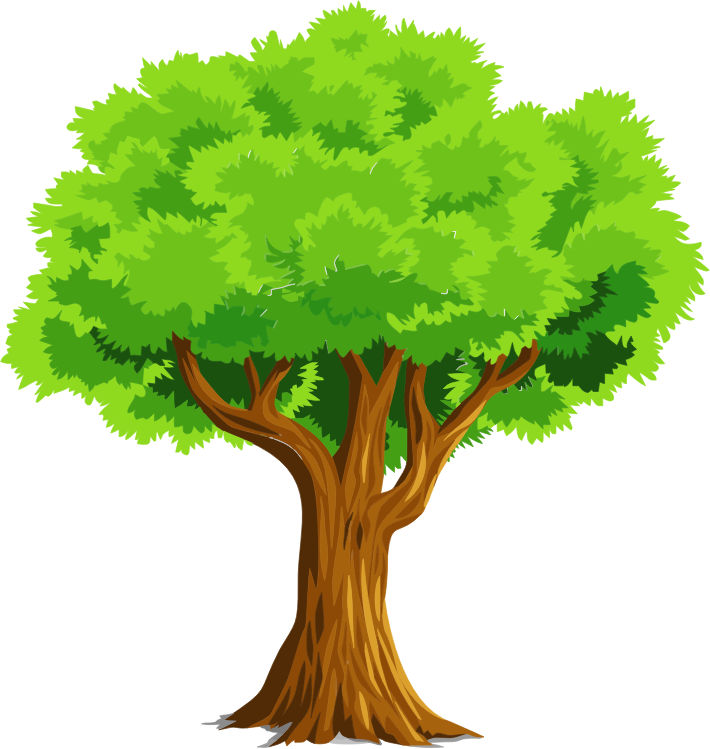 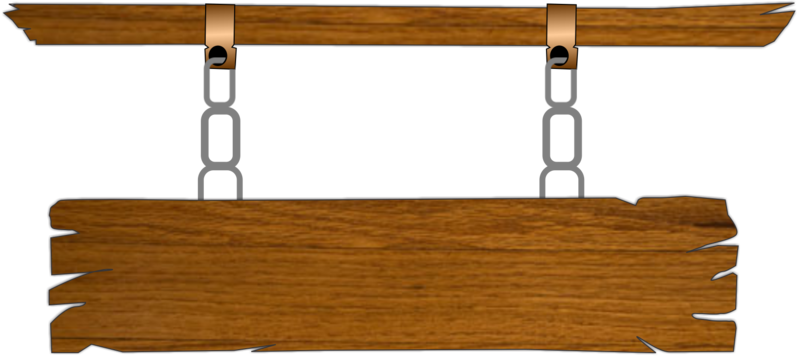 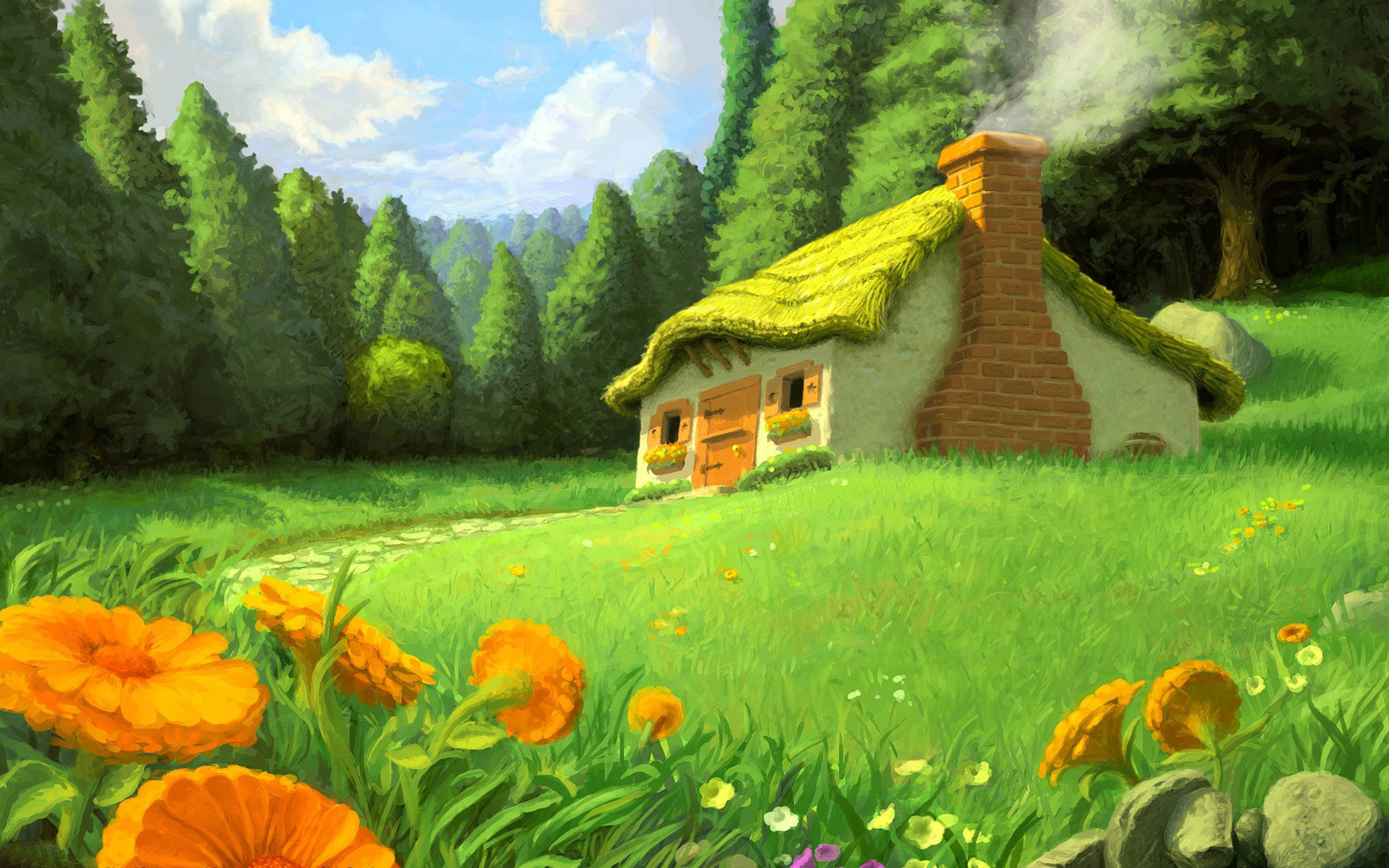 CHƠI TRỐN TÌM 
CÙNG BẠCH TUYẾT VÀ 7 CHÚ LÙN
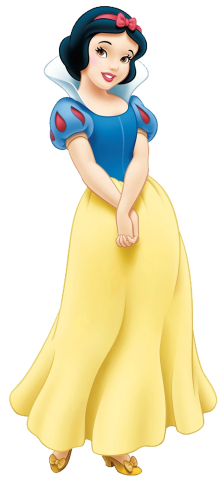 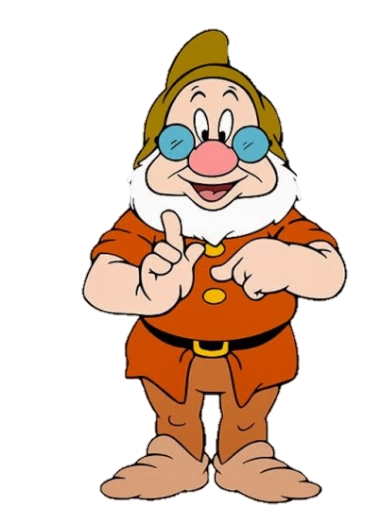 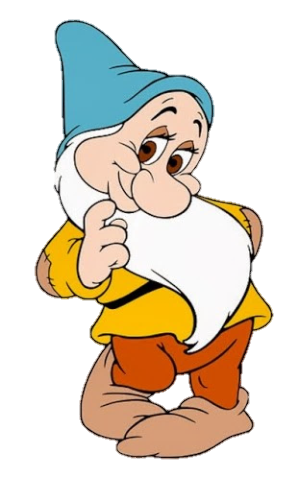 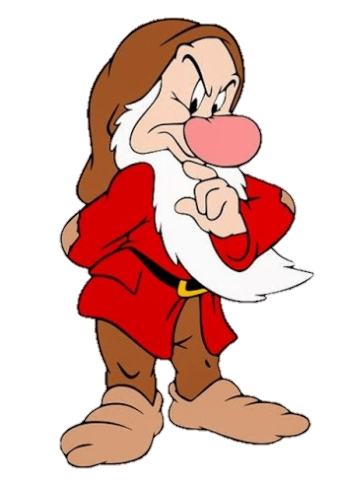 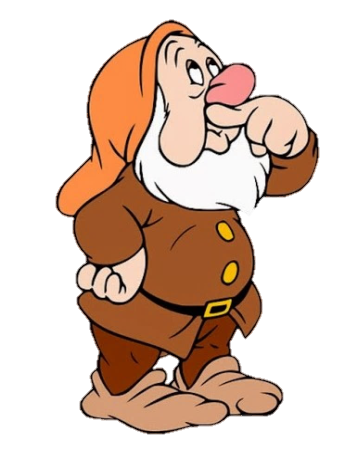 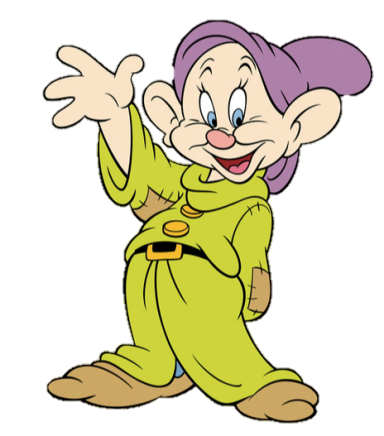 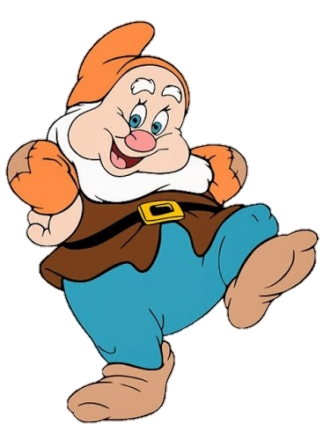 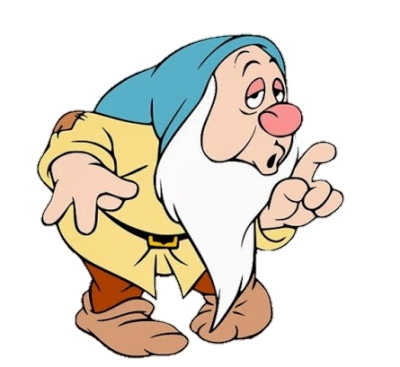 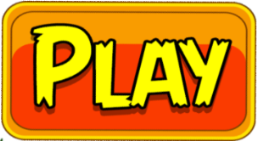 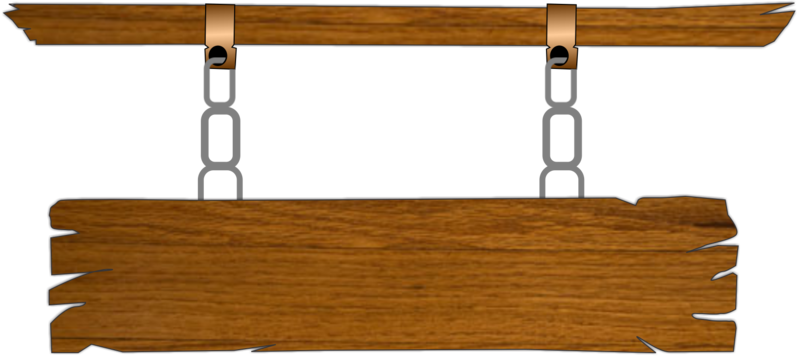 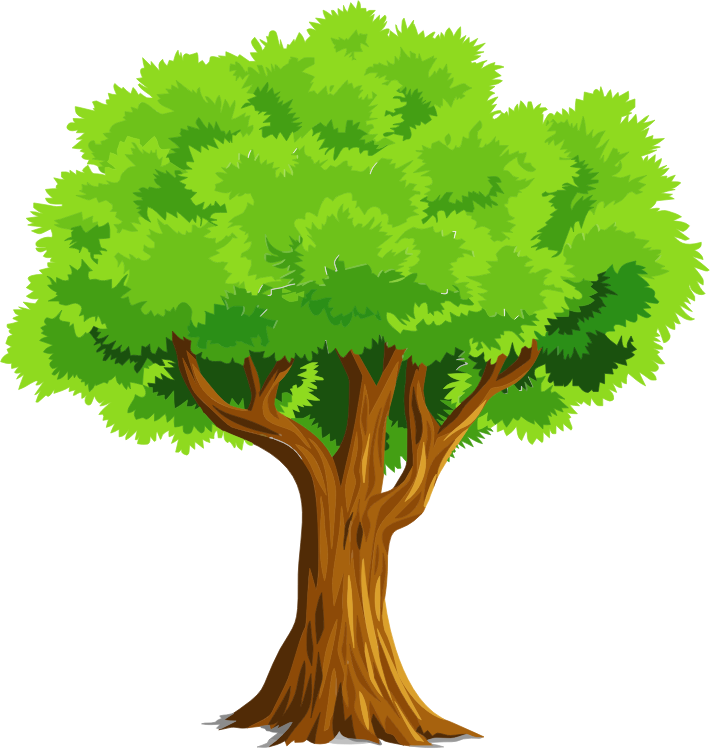 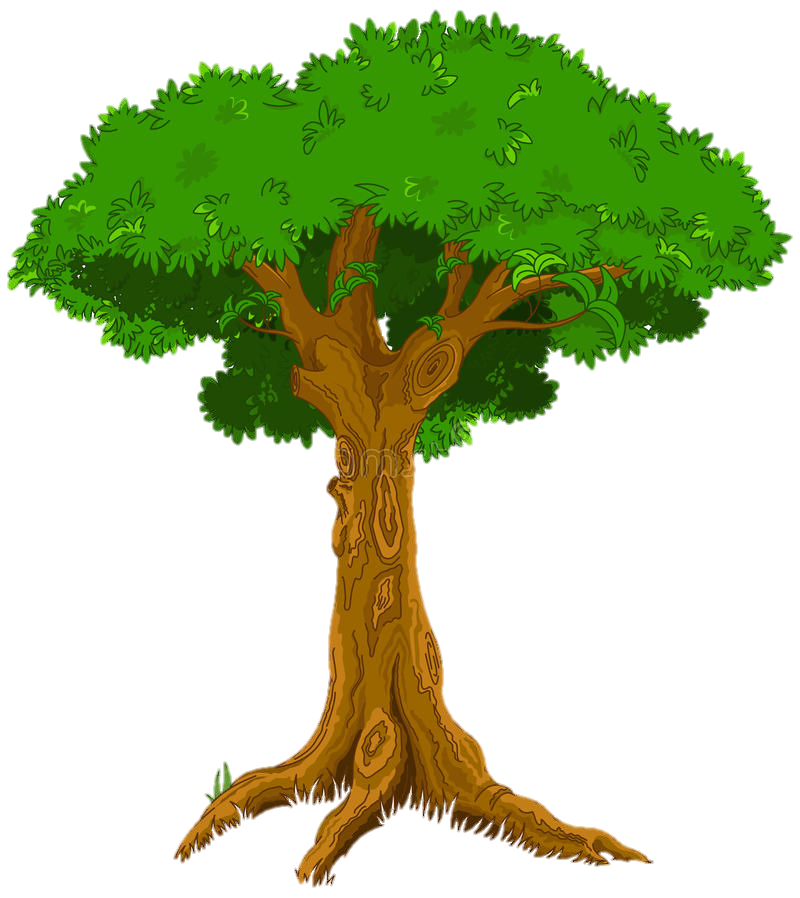 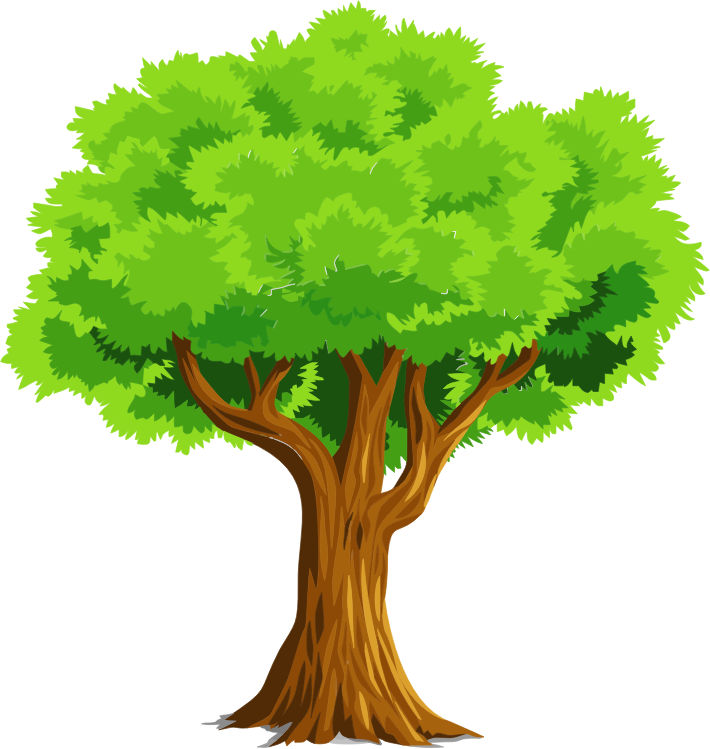 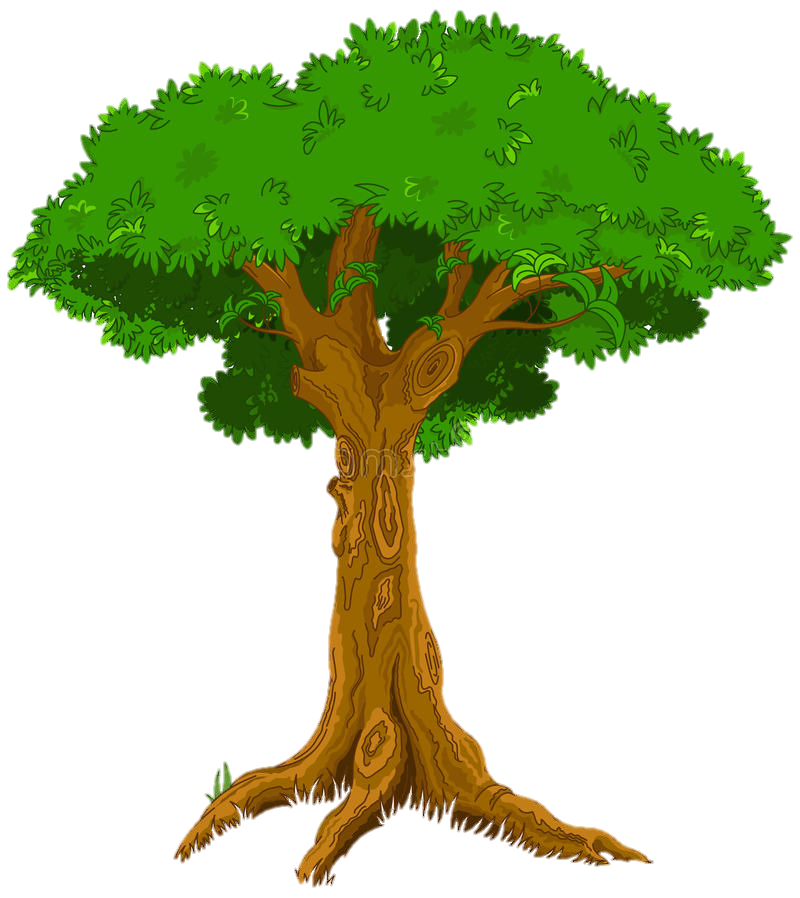 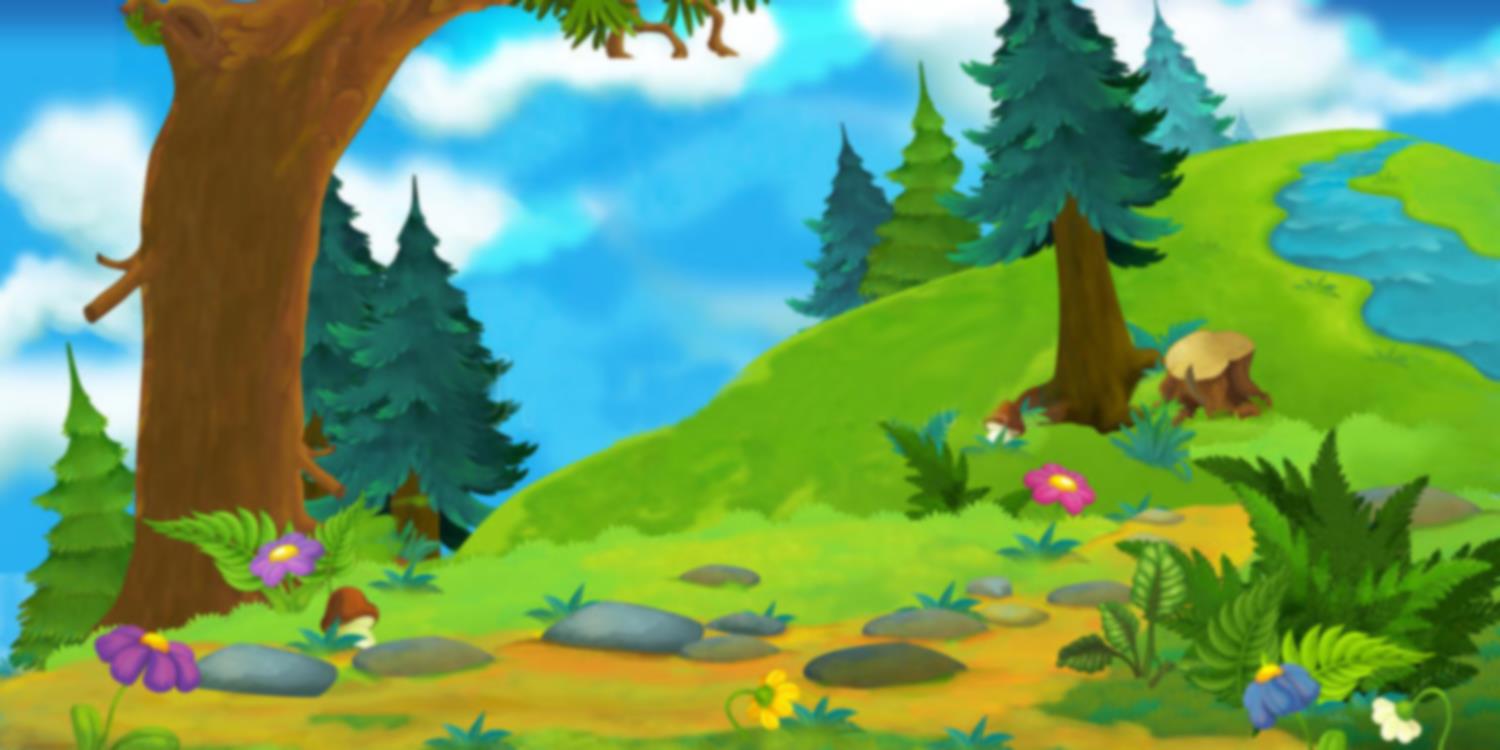 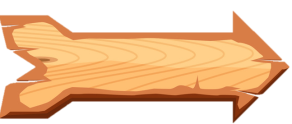 Số liền sau của 55 là?
A.52
D. 56
B.57
C.54
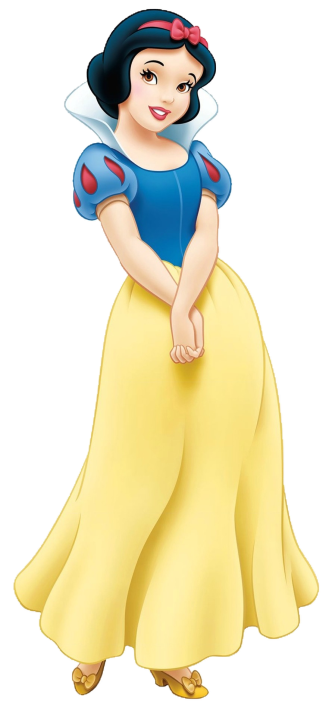 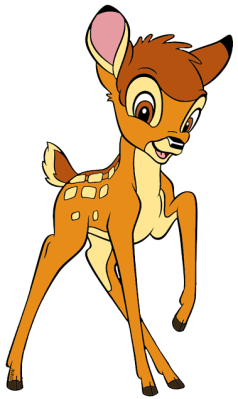 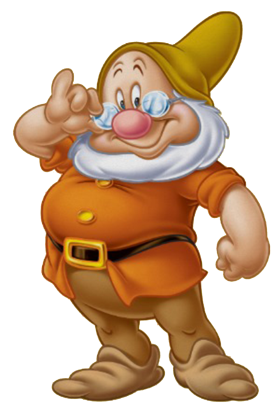 ĐÚNG RỒI
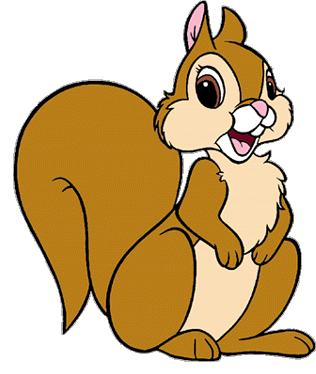 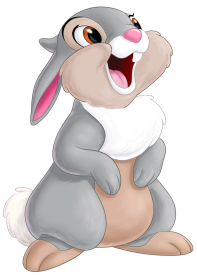 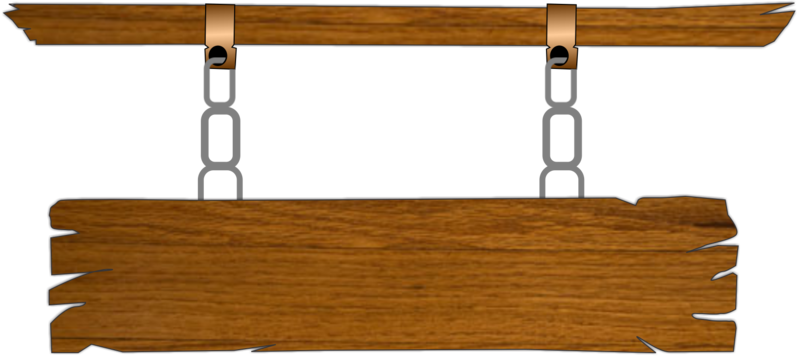 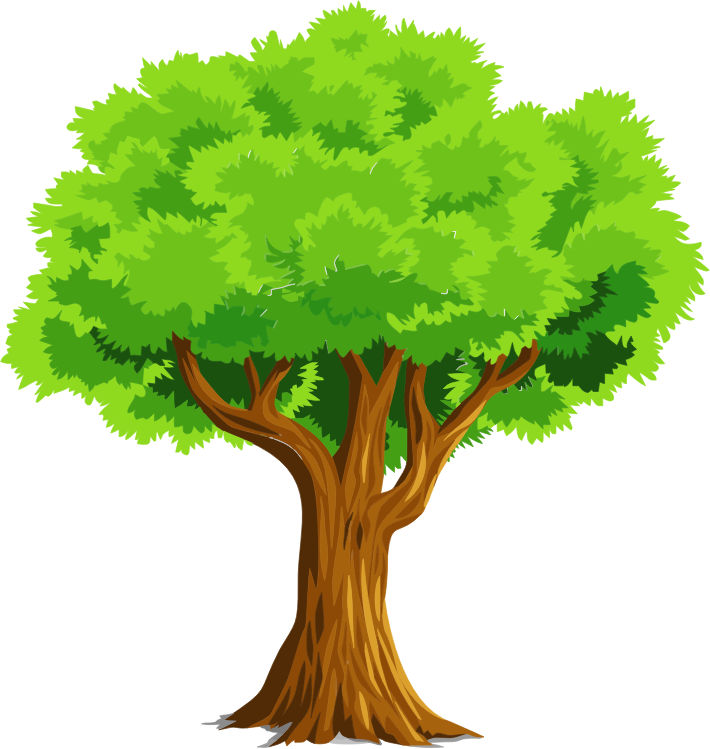 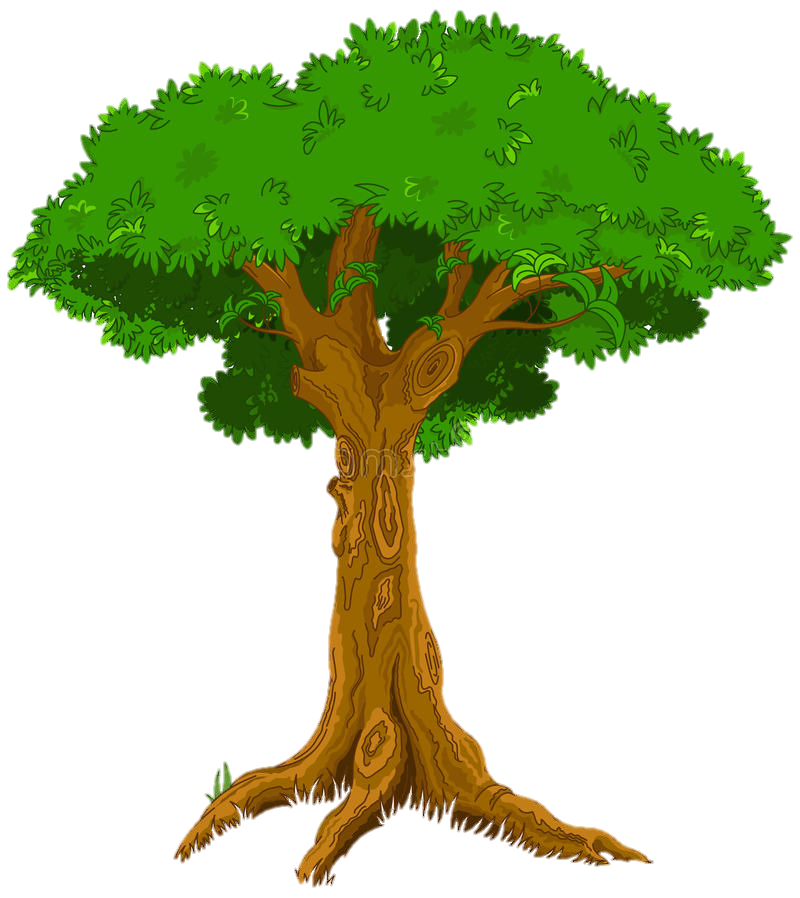 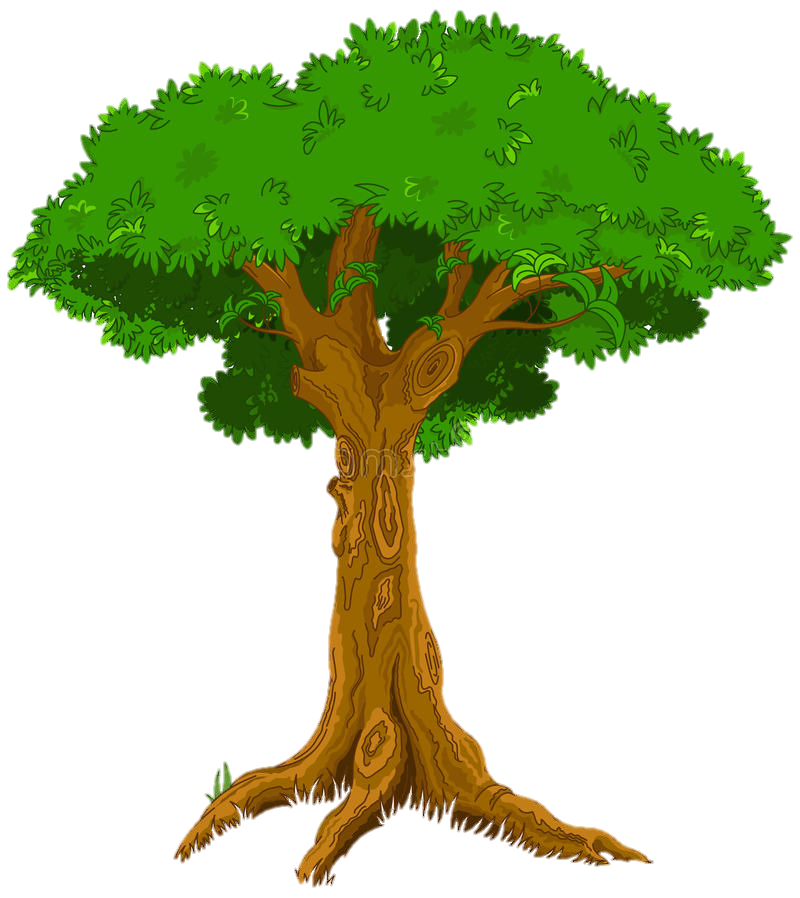 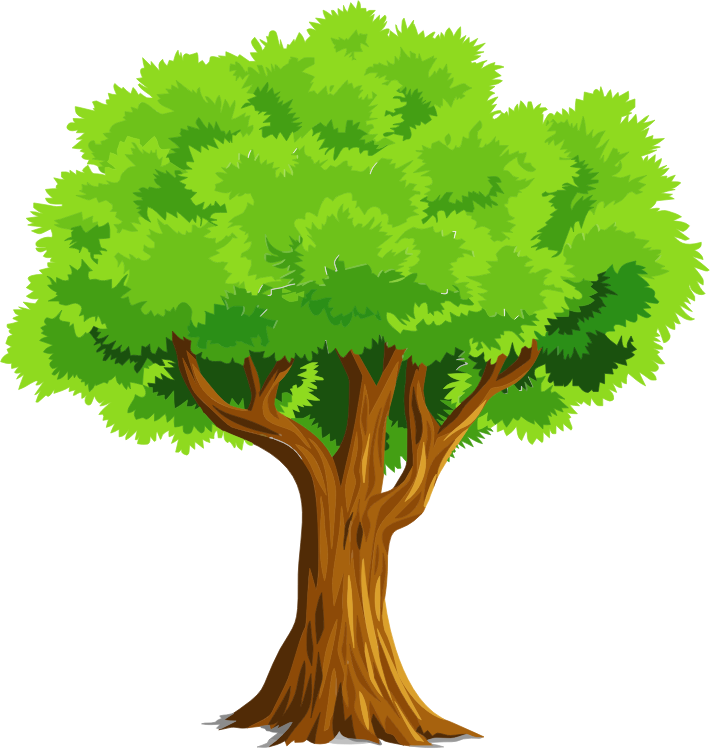 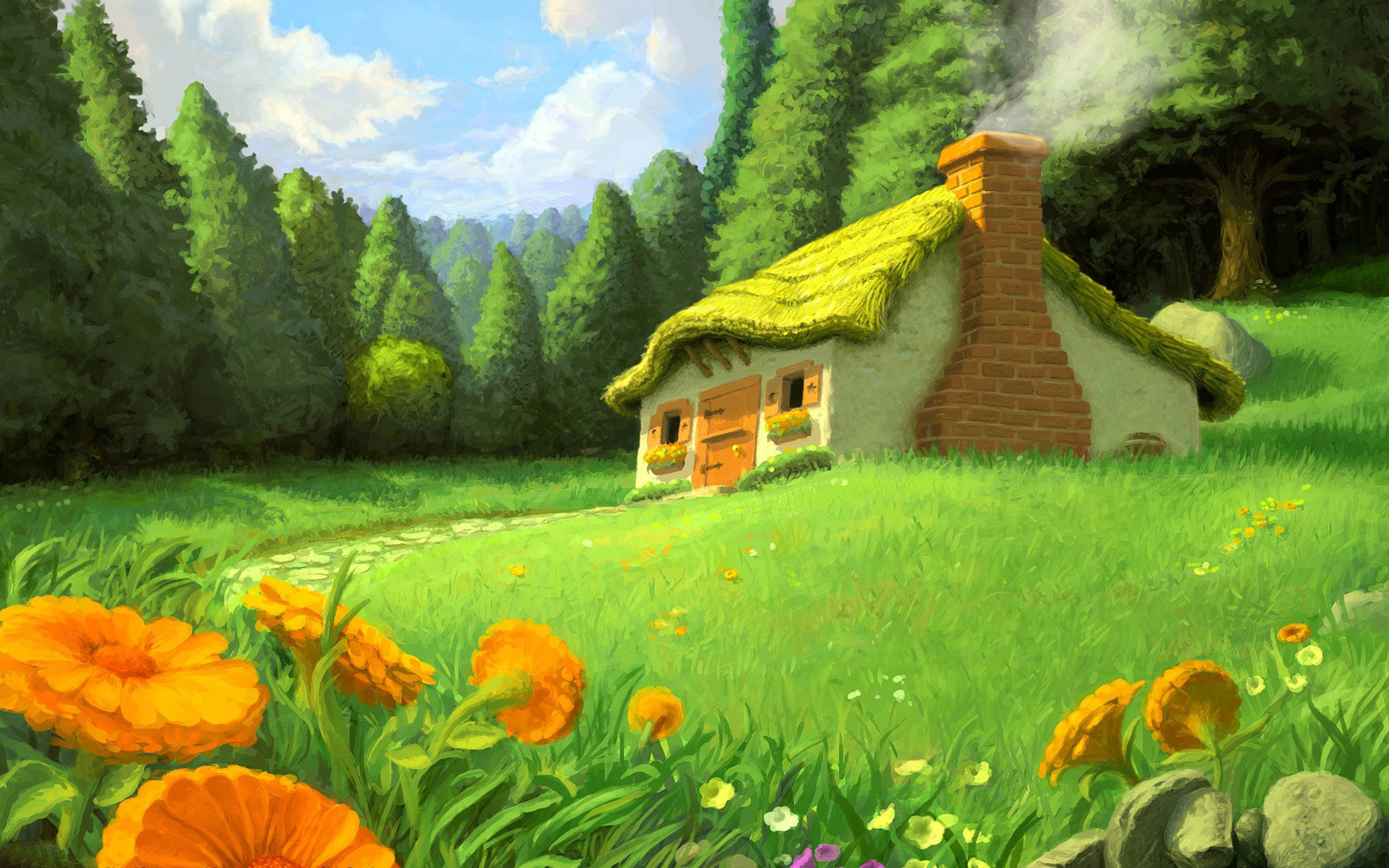 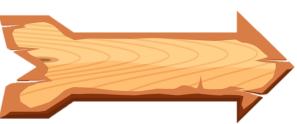 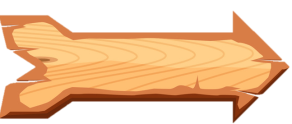 Số liền trước của 70 là?
A.67
D.71
B.69
C.68
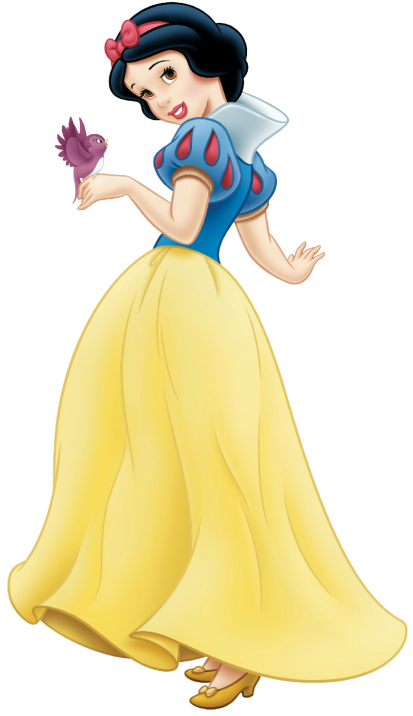 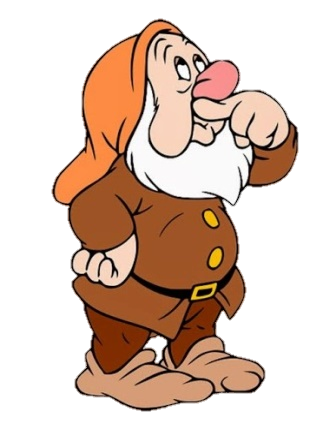 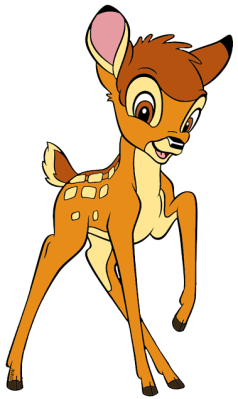 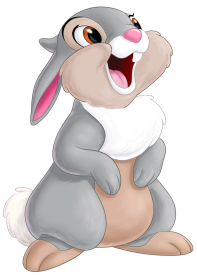 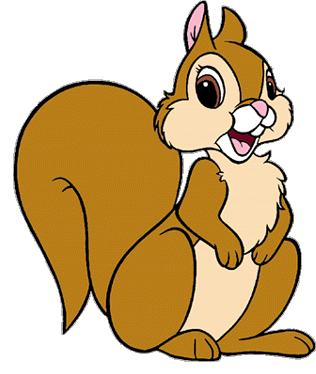 ĐÚNG RỒI
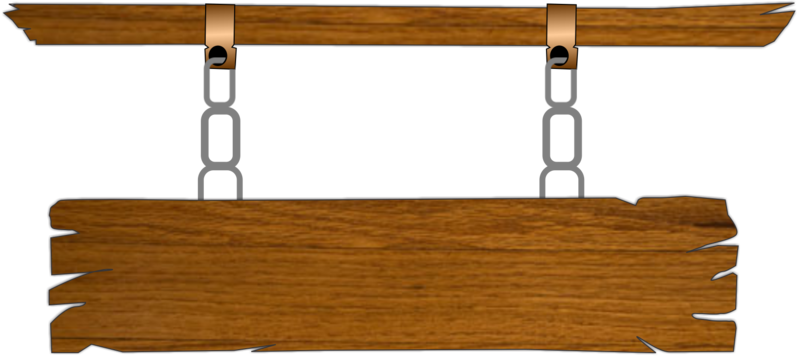 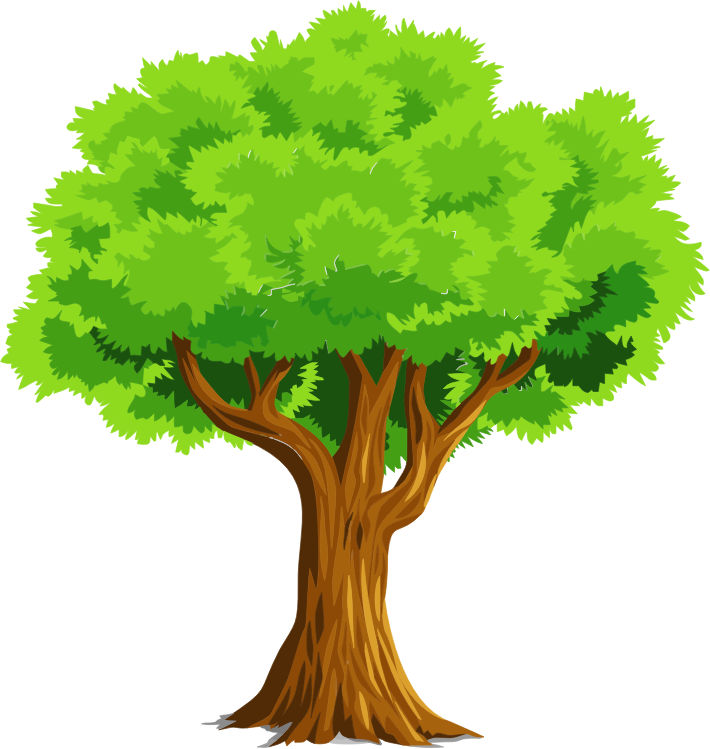 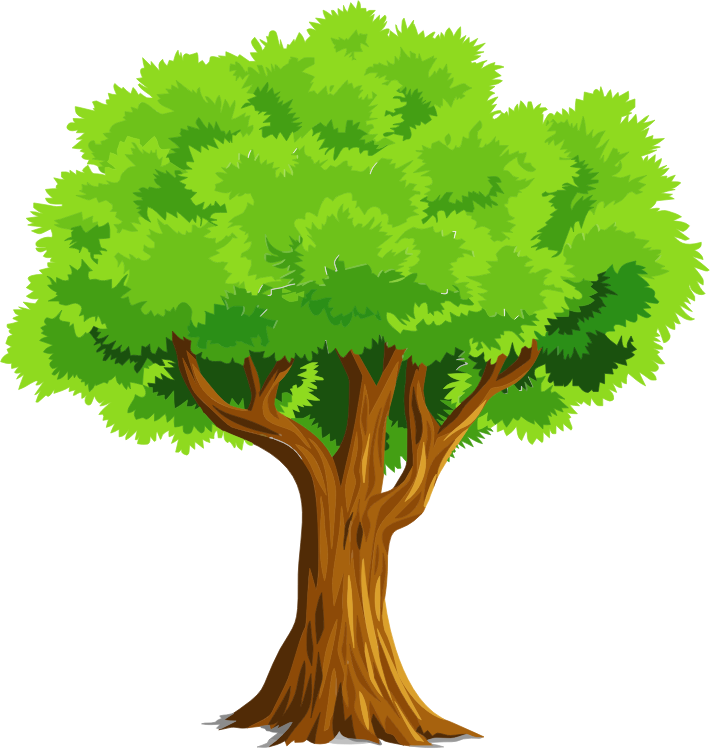 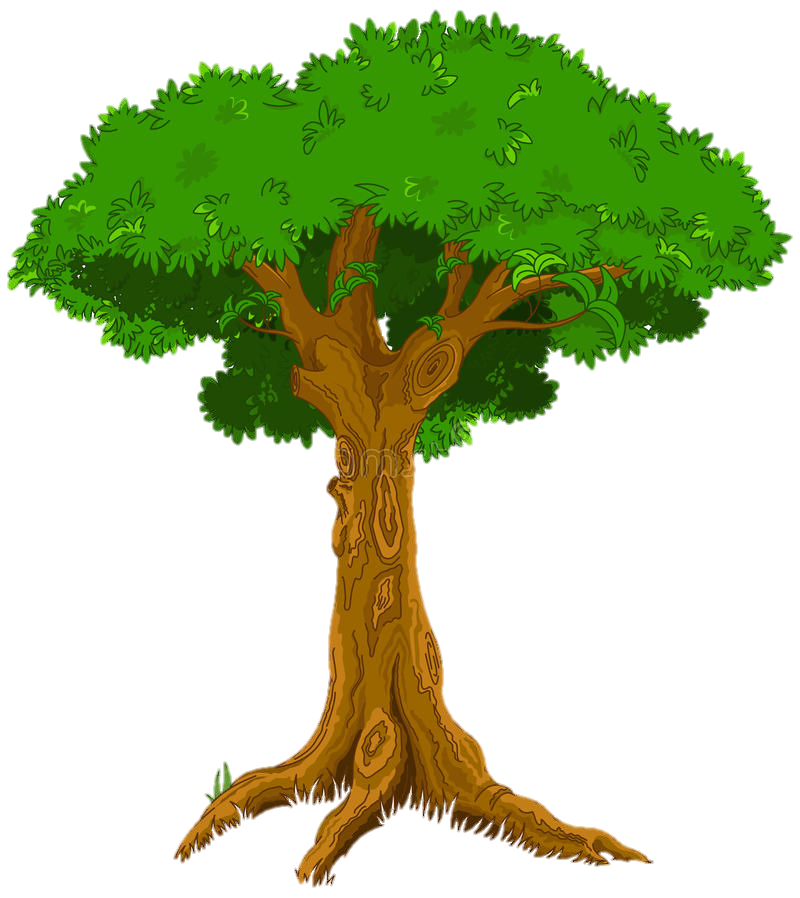 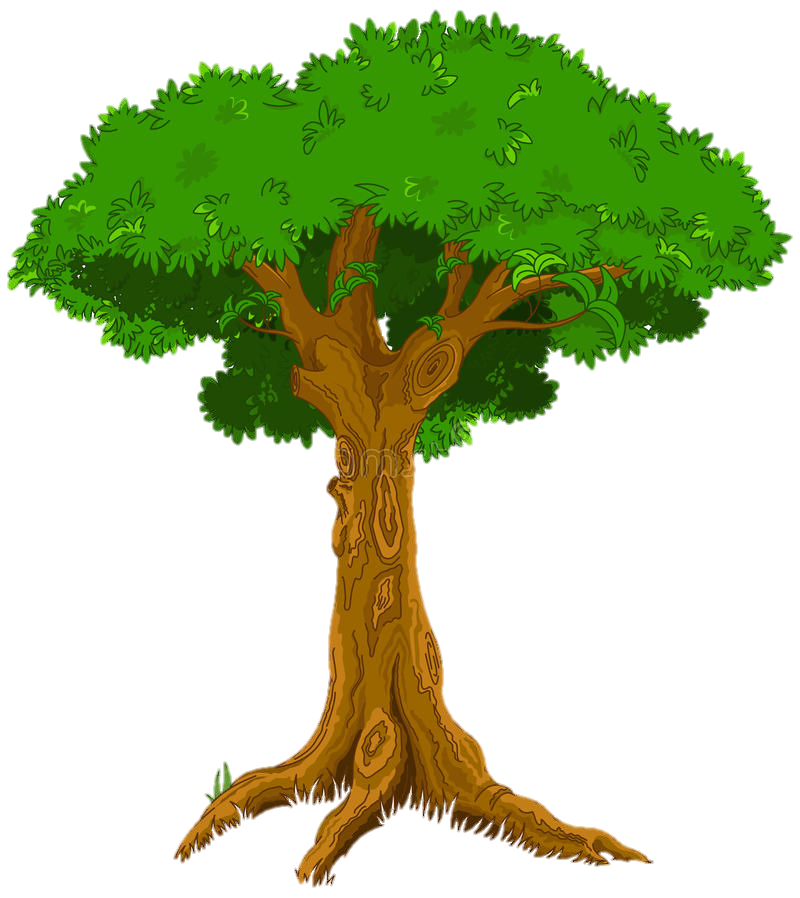 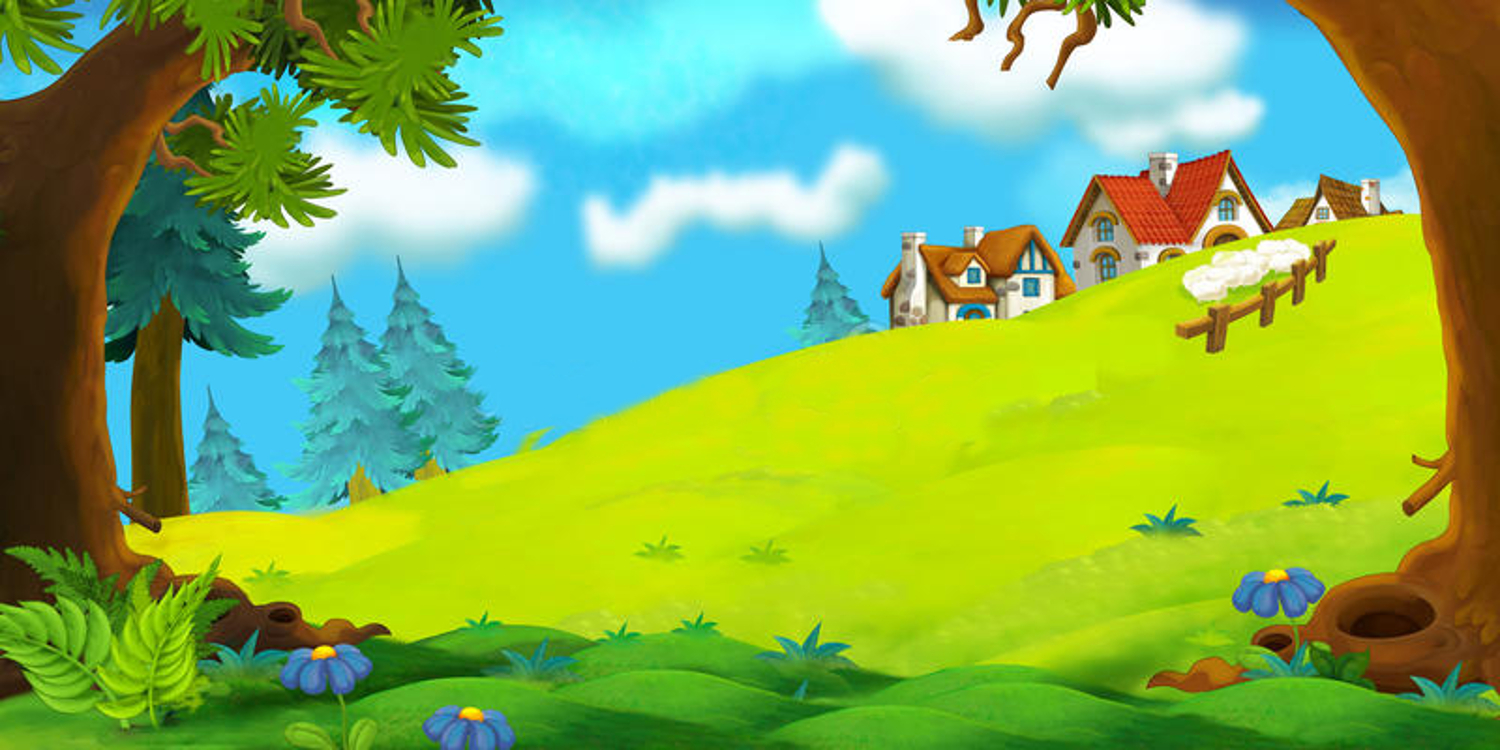 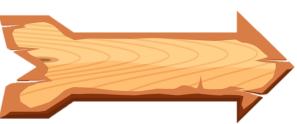 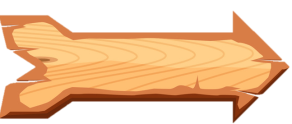 60 + 6 =
A.66
D.63
B.61
C.62
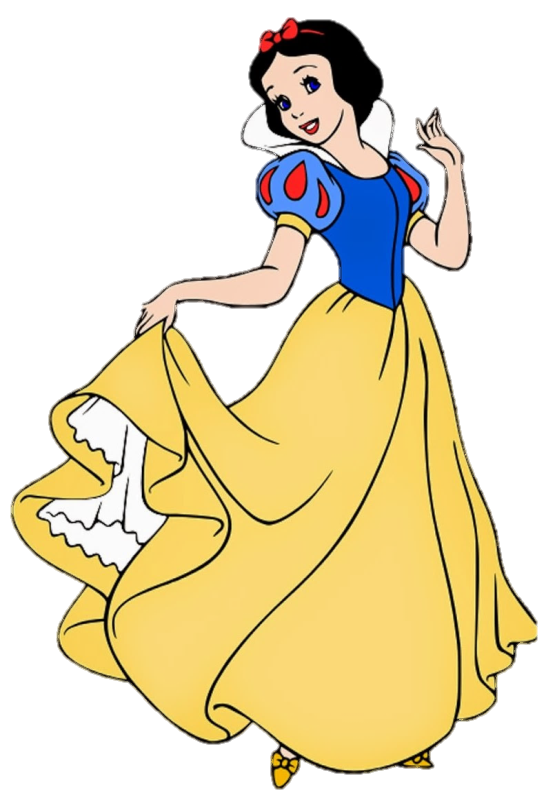 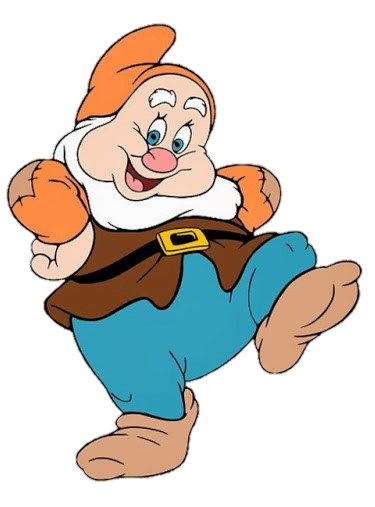 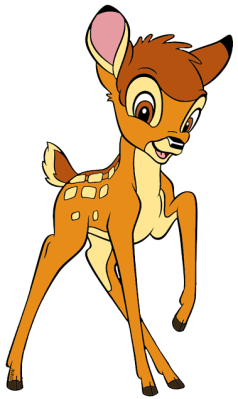 ĐÚNG RỒI
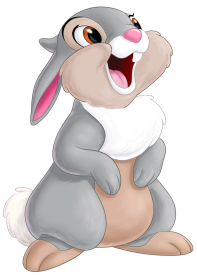 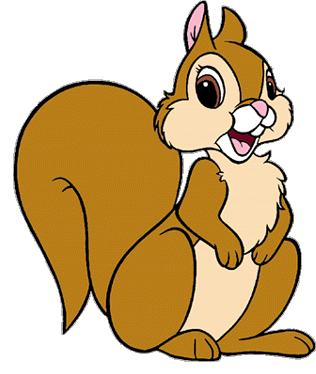 CHỦ ĐỀ 1
ÔN TẬP VÀ BỔ SUNG
BÀI 3
CÁC THÀNH PHẦN CỦA 
PHÉP CỘNG, PHÉP TRỪ
YÊU CẦU CẦN ĐẠT
*Nhận biết được các thành phần trong phép cộng: số hạng, tổng.
*Tính được tổng khi biết số hạng.
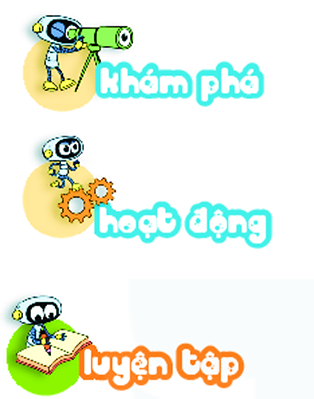 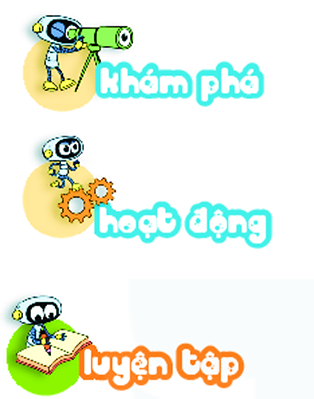 Số hạng, tổng
Có tất cả bao nhiêu con cá?
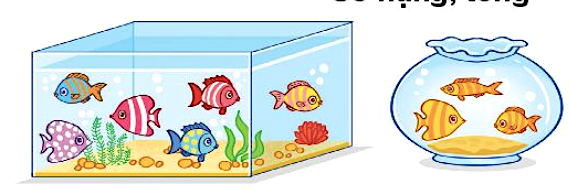 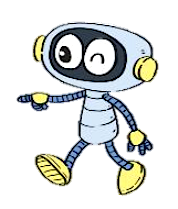 6 + 3 = 9
Có tất cả 9 con cá
6
3
9
+
=
Tổng
Số hạng
Số hạng
6 + 3 cũng gọi là tổng.
*Nêu tên gọi thành phần trong  phép tính: 
                              11    =    5    +    6
Tổng
Số hạng
Số hạng
*Muốn tính tổng của 12 và 4 con làm thế nào?
12+ 4 = 16
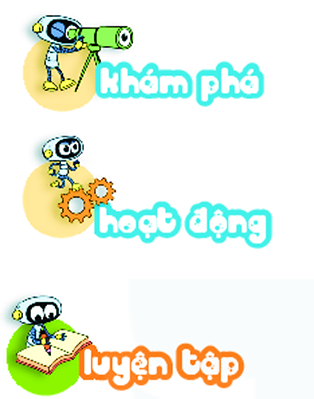 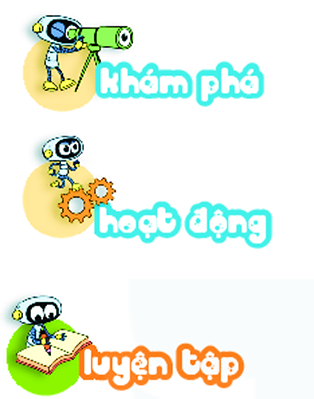 1
Số?
99
19
50
2
Đặt tính rồi tính tổng, biết các số hạng là:
b) 60 và 17
a) 42 và 35
42
60
M:
+
+
42
35
17
+
35
7
7
7
7
d) 24 và 52
7
7
c) 81 và 16
81
24
+
+
16
52
7
7
7
6
3
Từ các số hạng và tổng,em hãy lập các phép cộng thích hợp.
Số hạng
Số hạng
Tổng
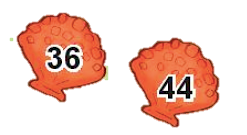 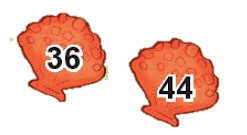 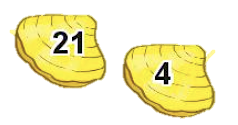 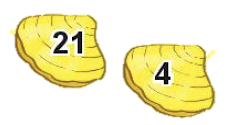 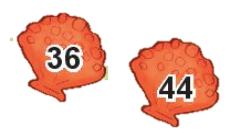 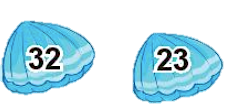 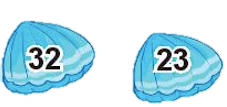 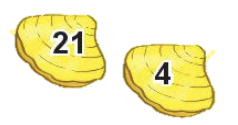 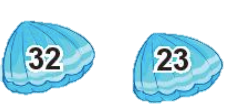 +
=
+
=
VẬN DỤNG, 
TIẾP NỐI
Trong phép cộng 15 + 10, 
số 15 được gọi là:
Số hạng
A
Hạng
B
Tổng
C
Đâu là cách 
đặt tính đúng?
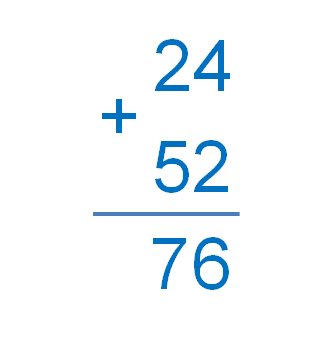 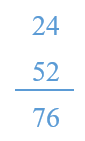 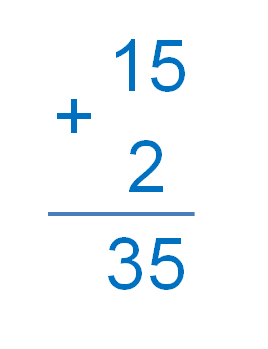 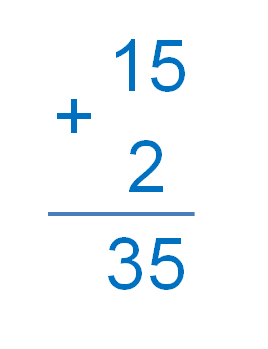 A
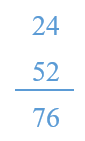 B
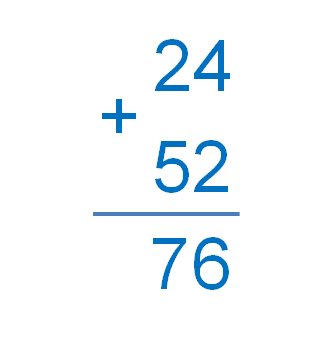 C
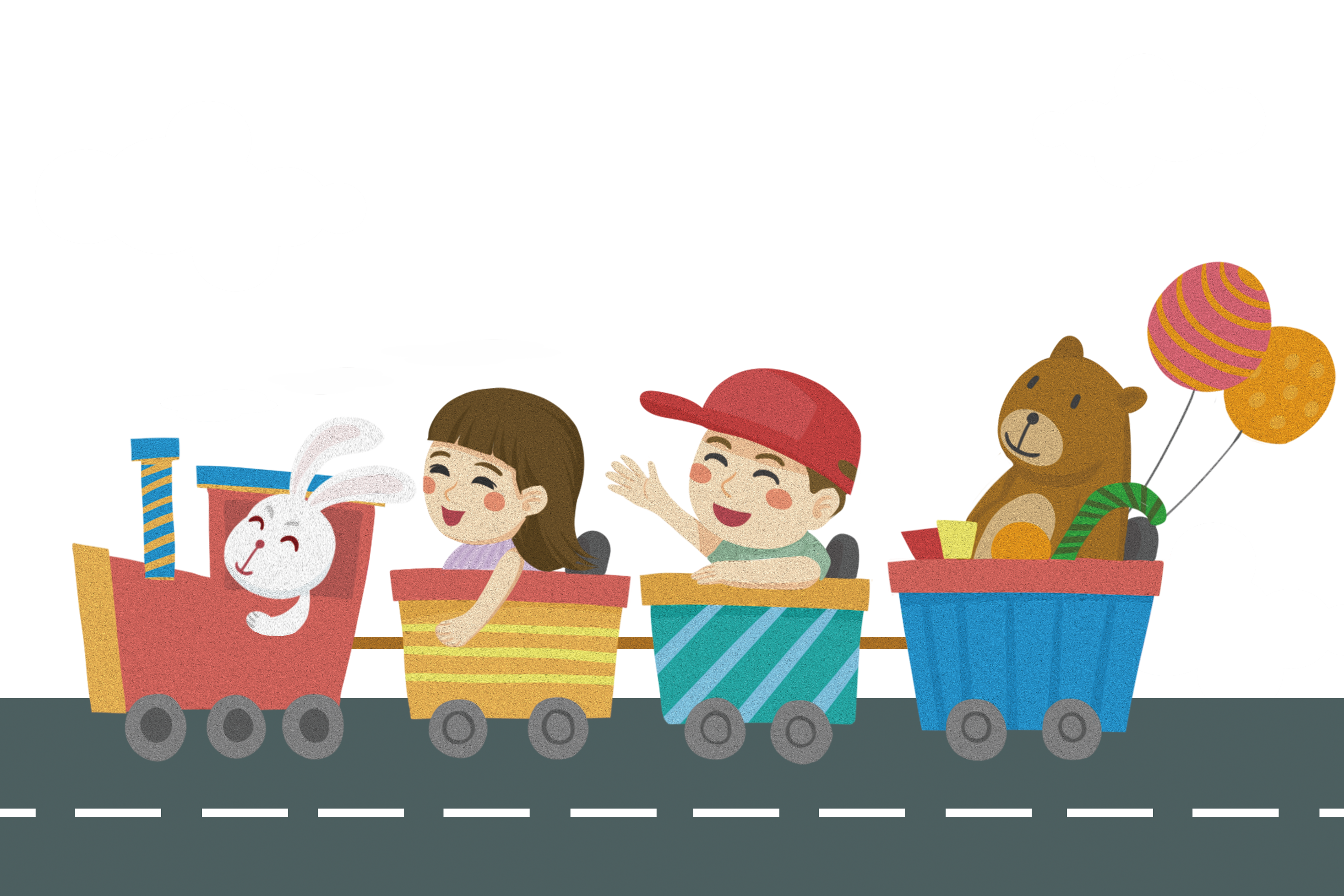 CHÀO TẠM BIỆT